Computational journalism & digitalization
Sarah Cohen
The New York Times
May 2015
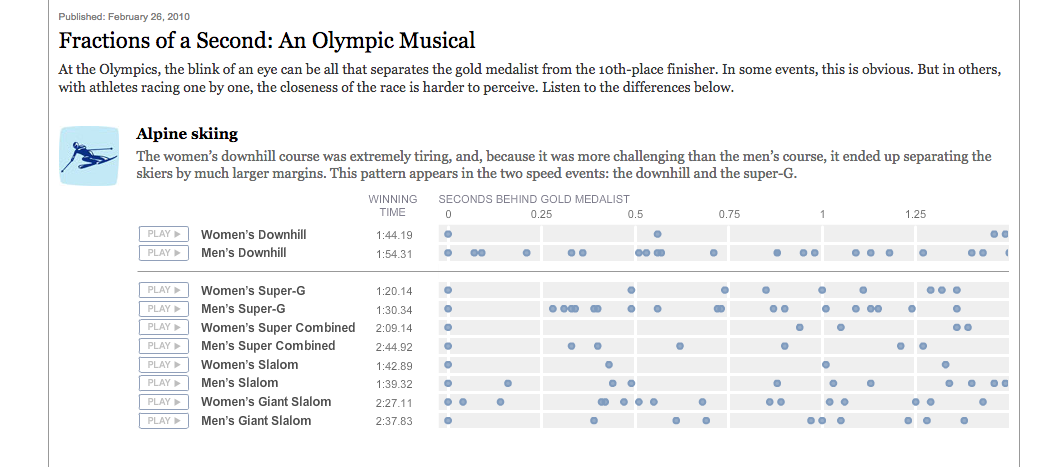 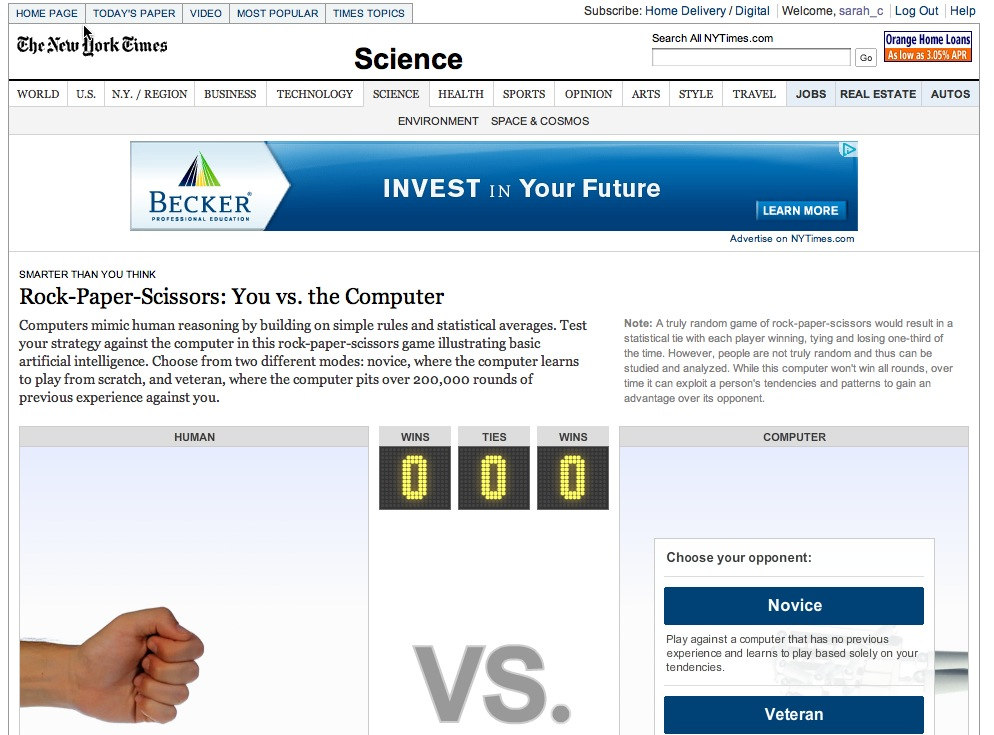 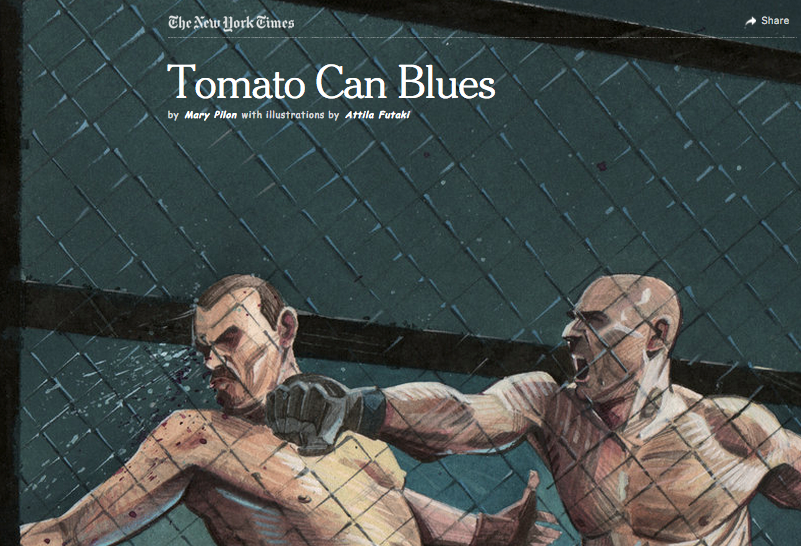 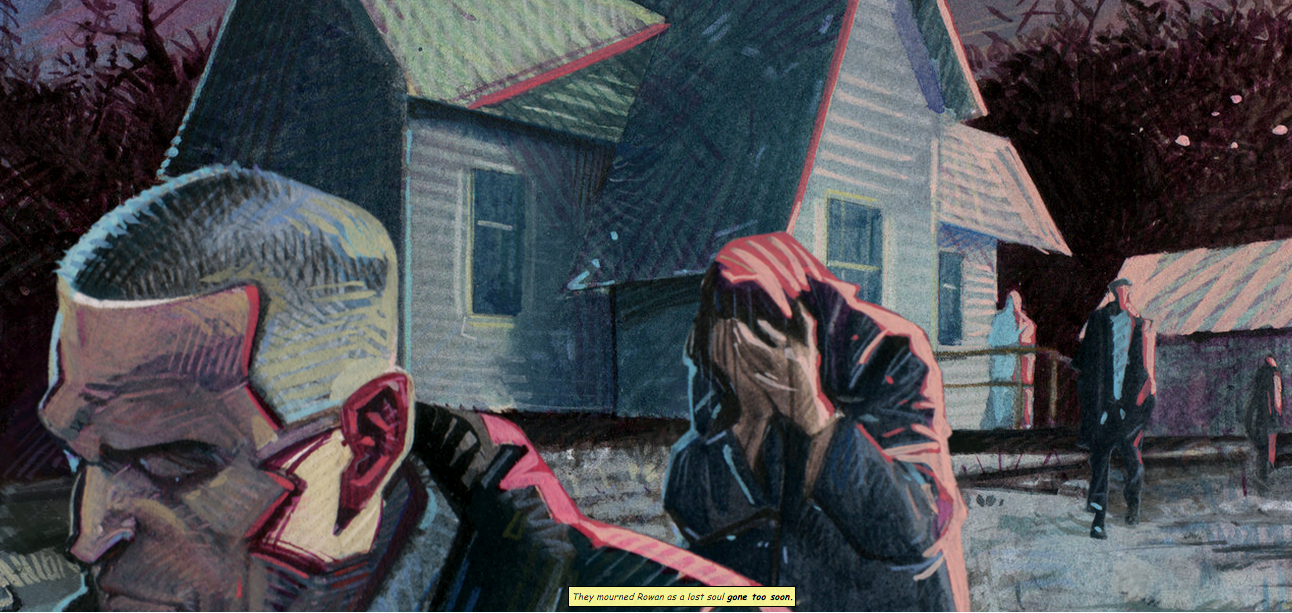 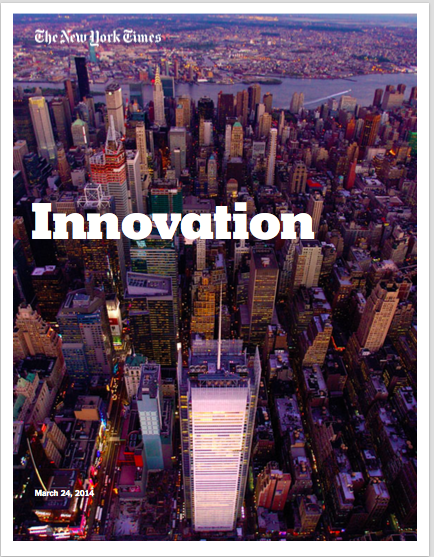 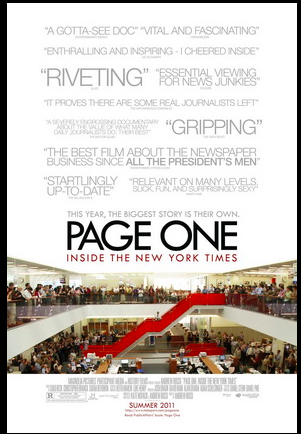 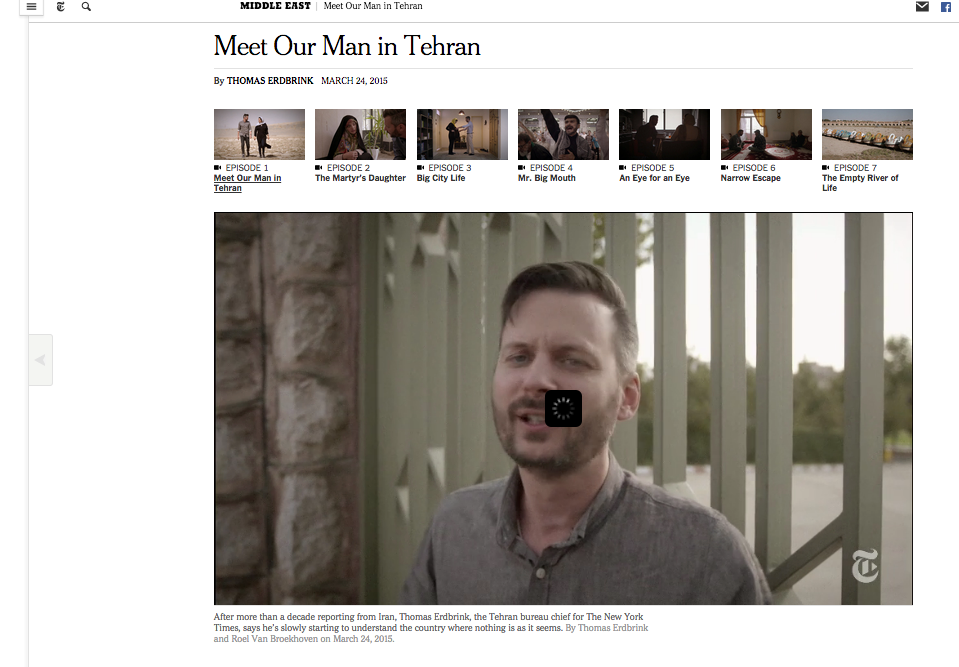 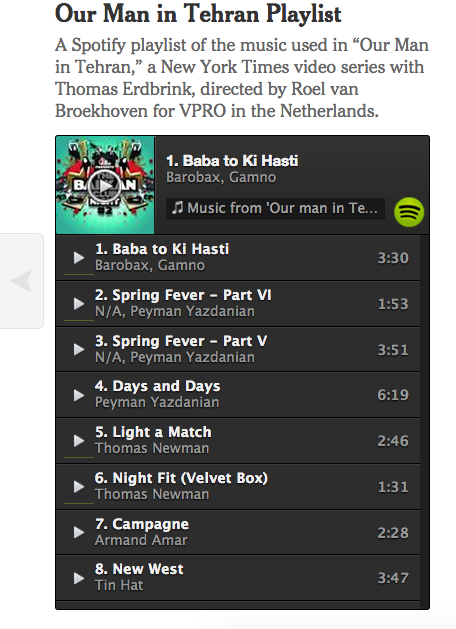 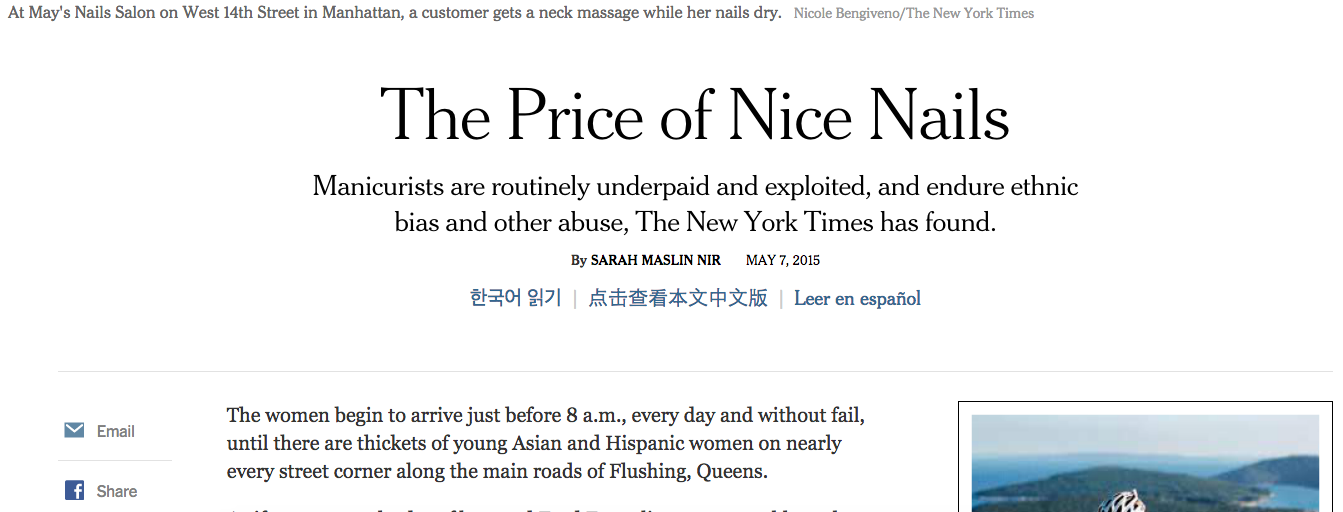 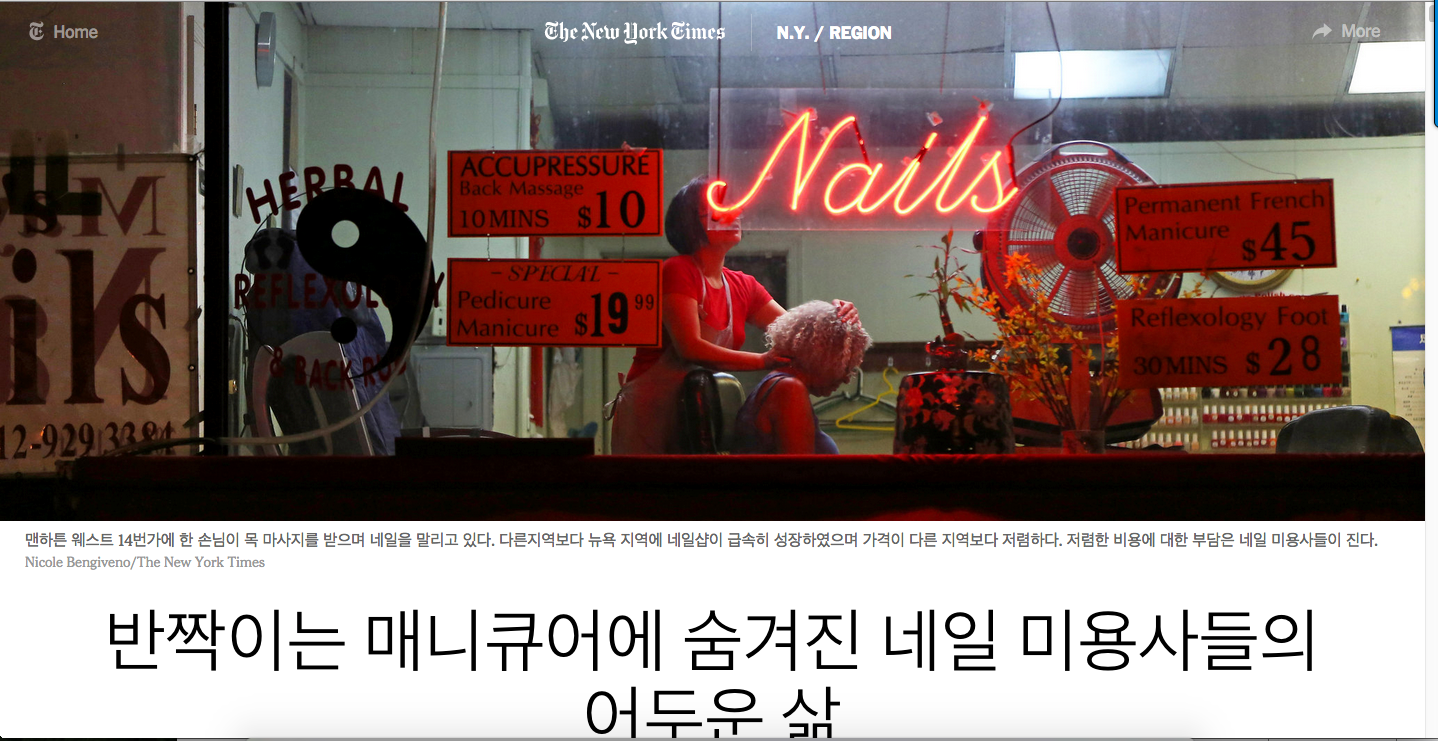 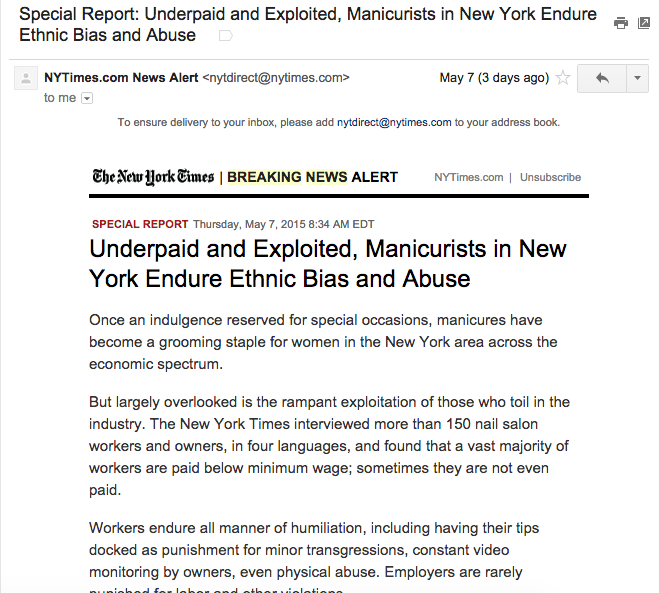 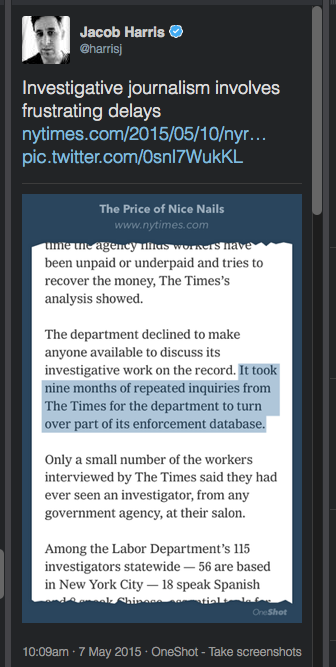 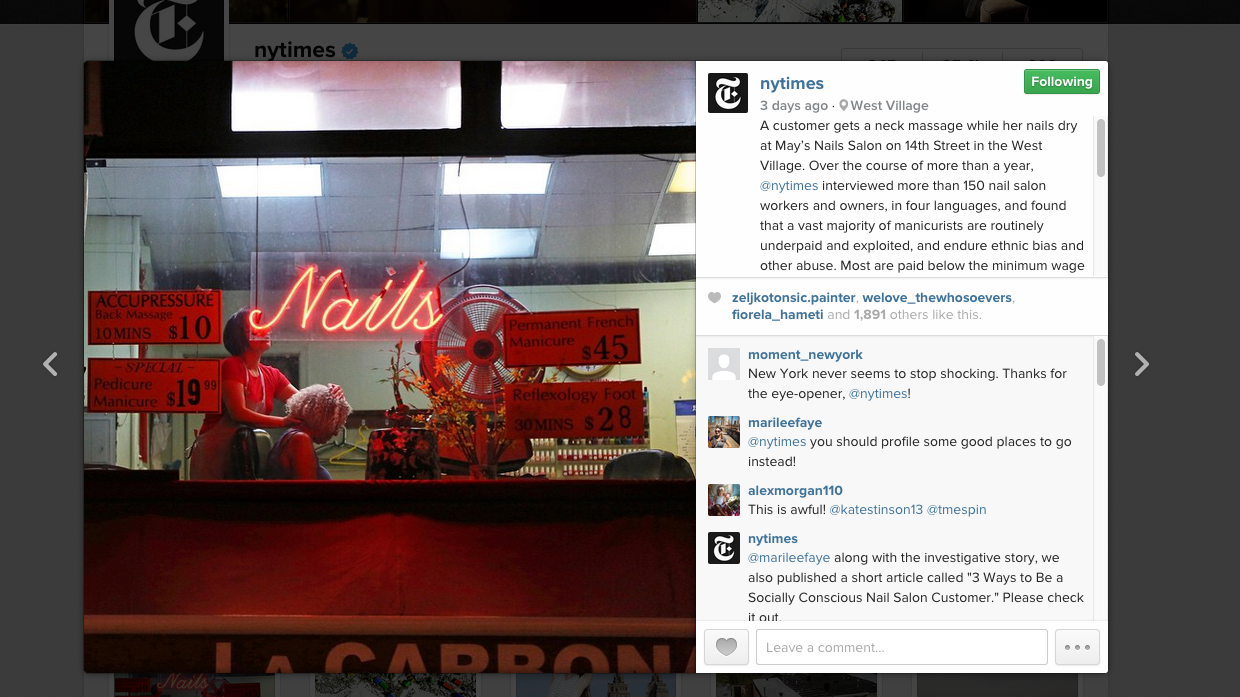 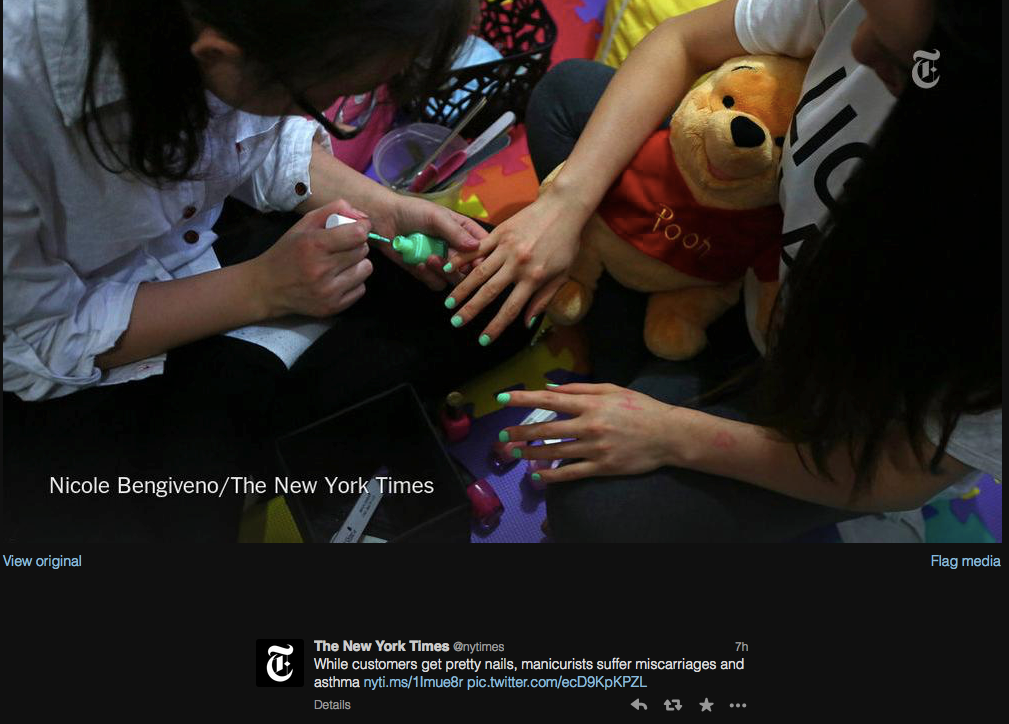 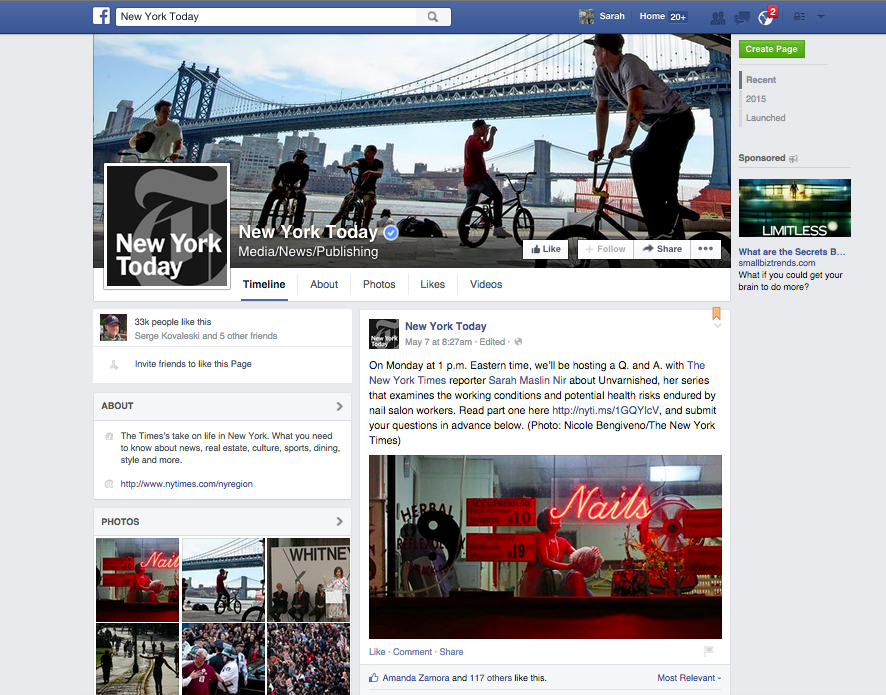 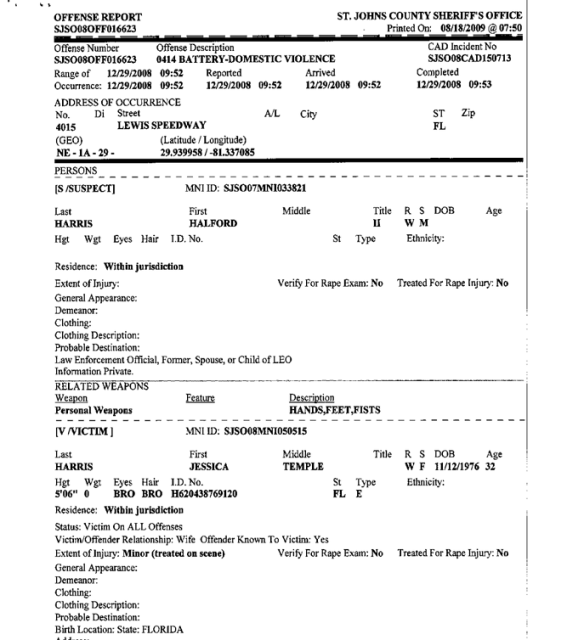 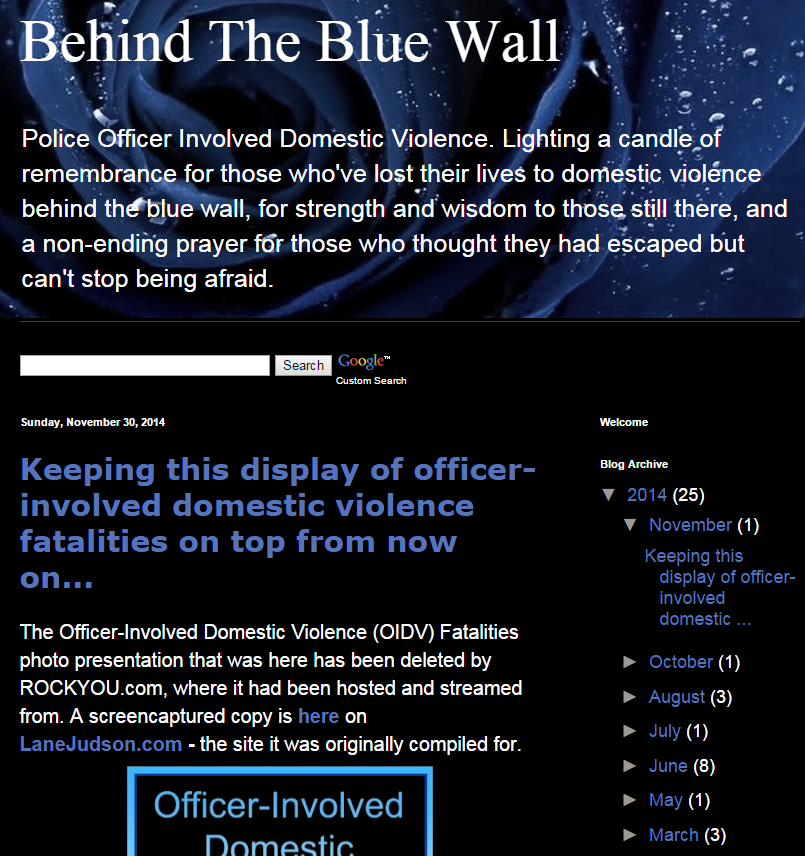 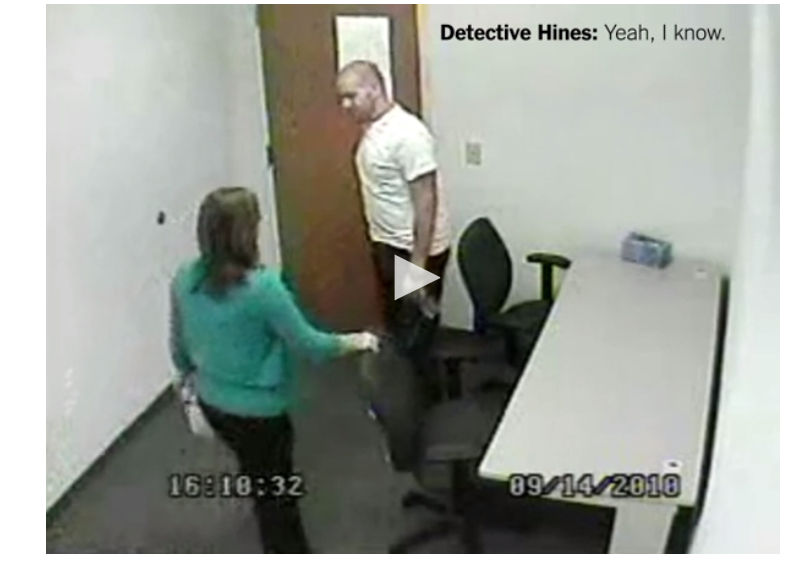 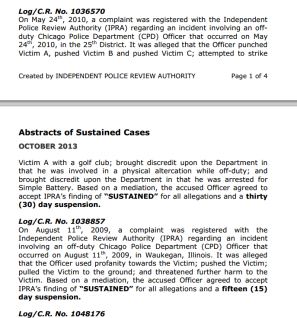 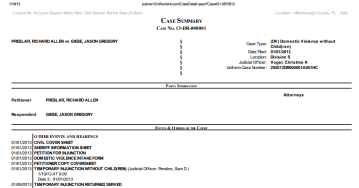 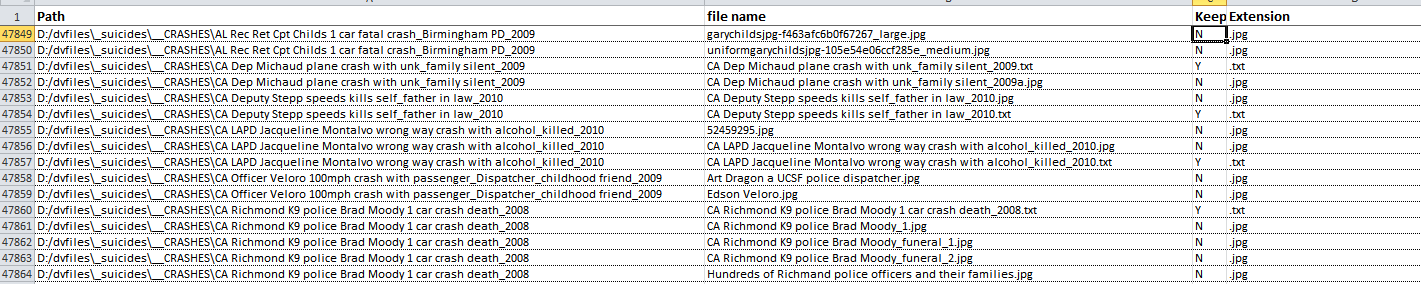 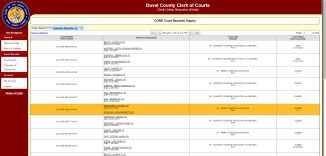 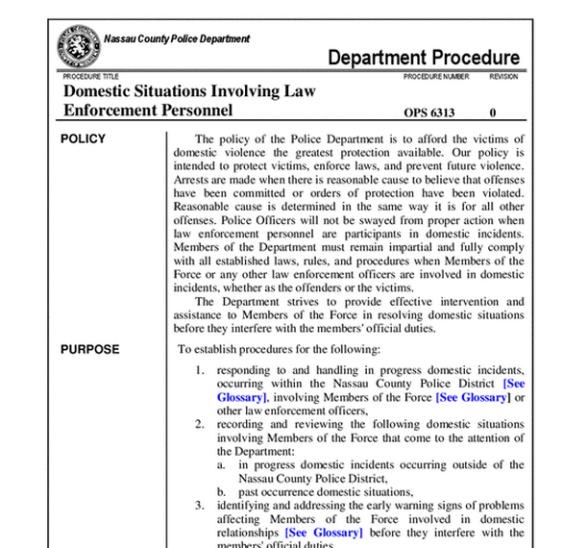 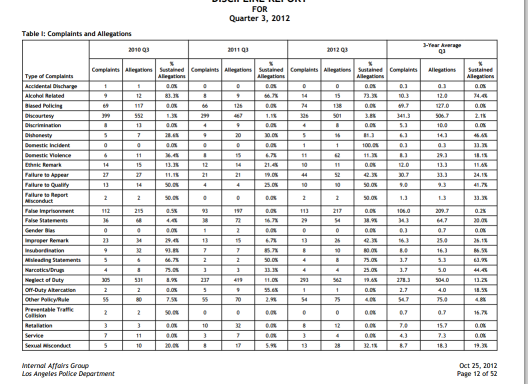 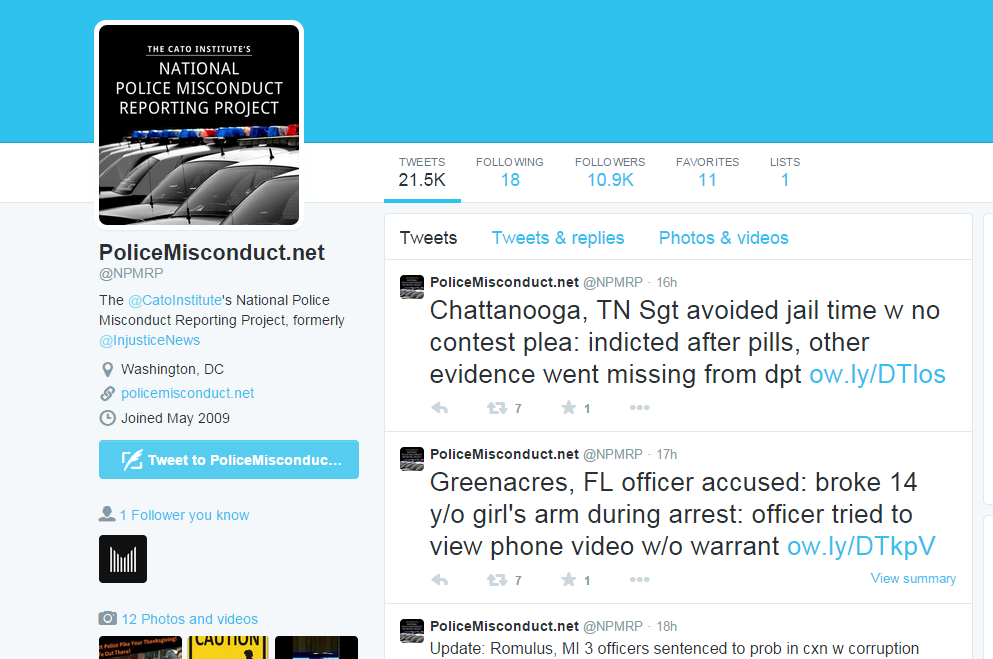 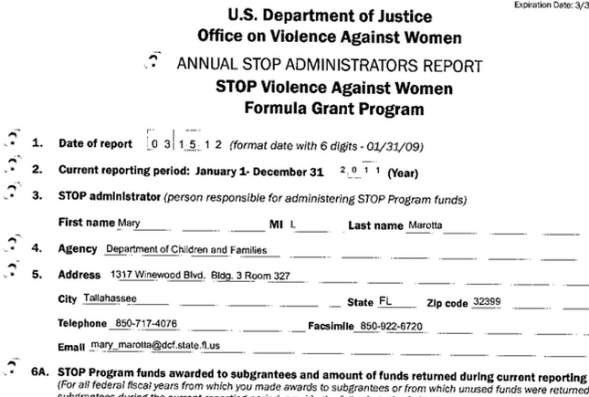 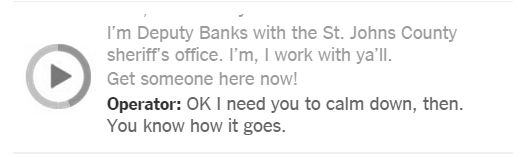 Computation behind the story
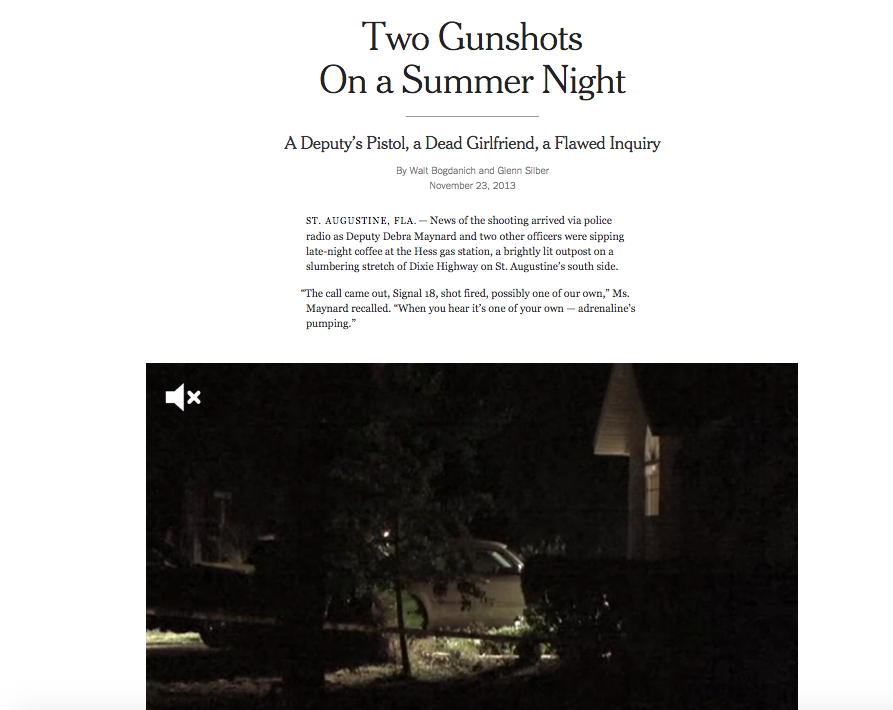 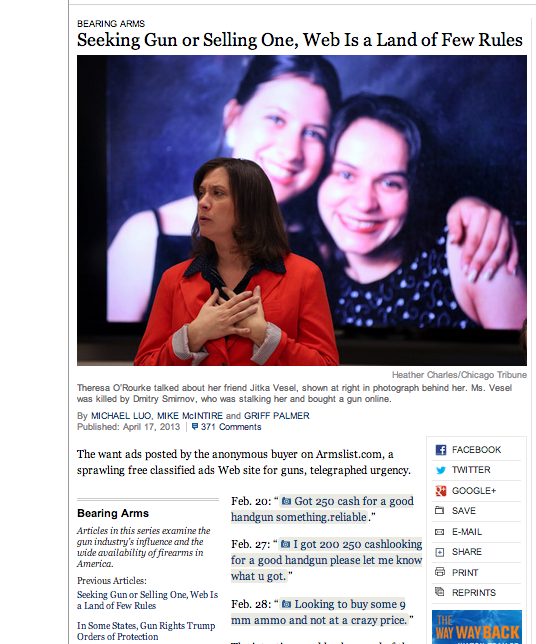 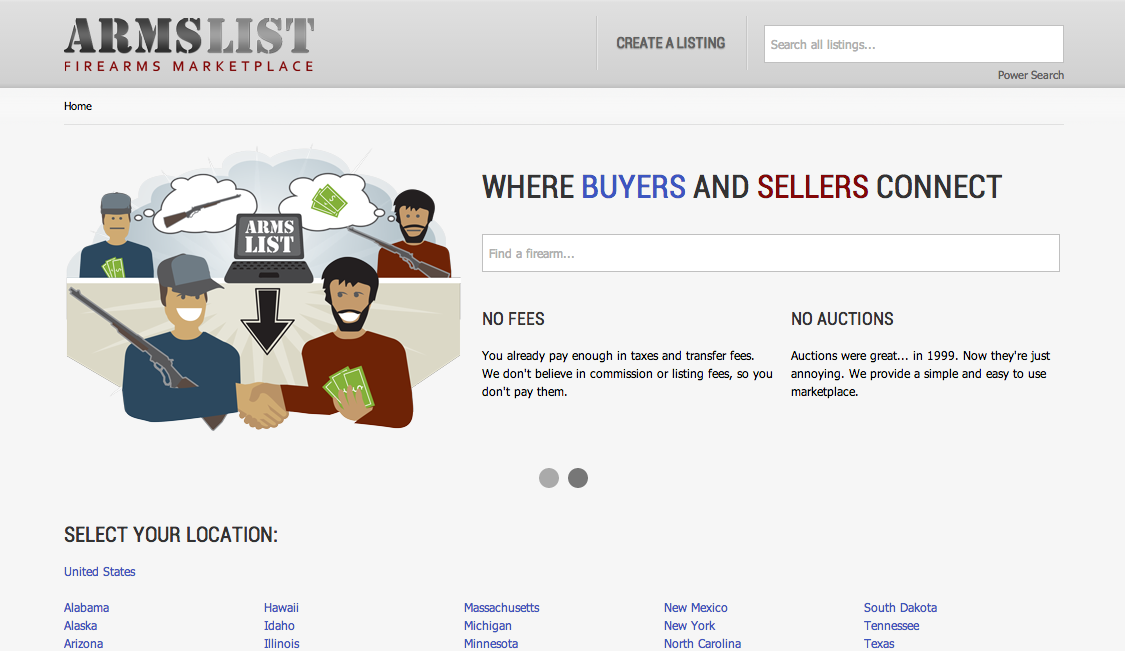 [Speaker Notes: This was actually a scraping project combined with good regex skills and network analysis, showing that private gun owners were selling dozens of weapons on armslist without a federal license, and that buyers were going there who wouldn’t have passed a background check]
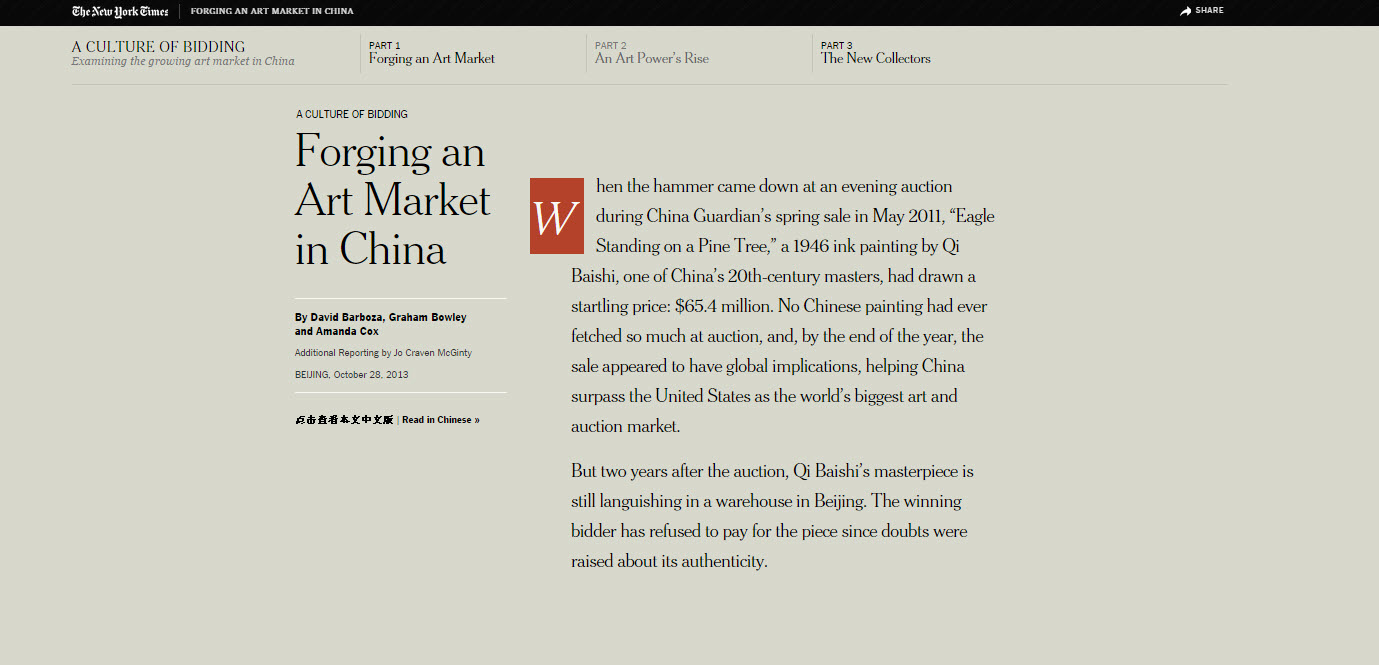 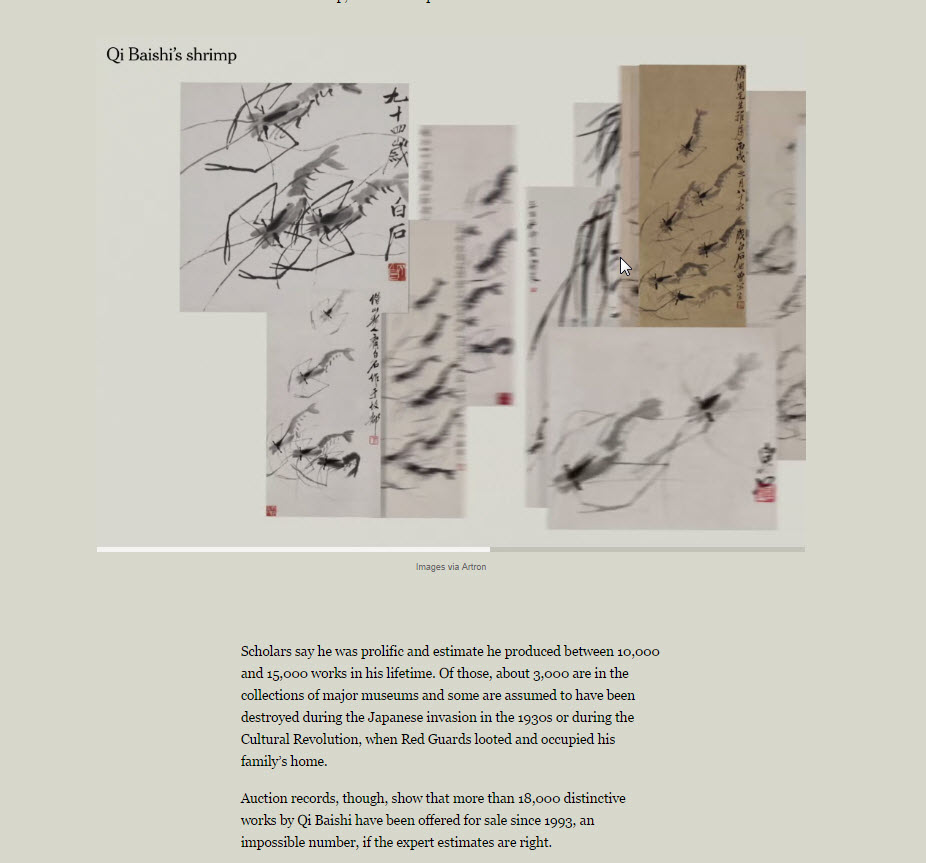 [Speaker Notes: On art forgery in China: Amanda Cox figured out how to compare 18,000 distinct pictures of art for sale on an auction site, and see which ones seemed to be the same based on their features. There were dozens that looked identical, she used a histogram of colors to compare pixels. This is also how they do image recognition for faces, etc.]
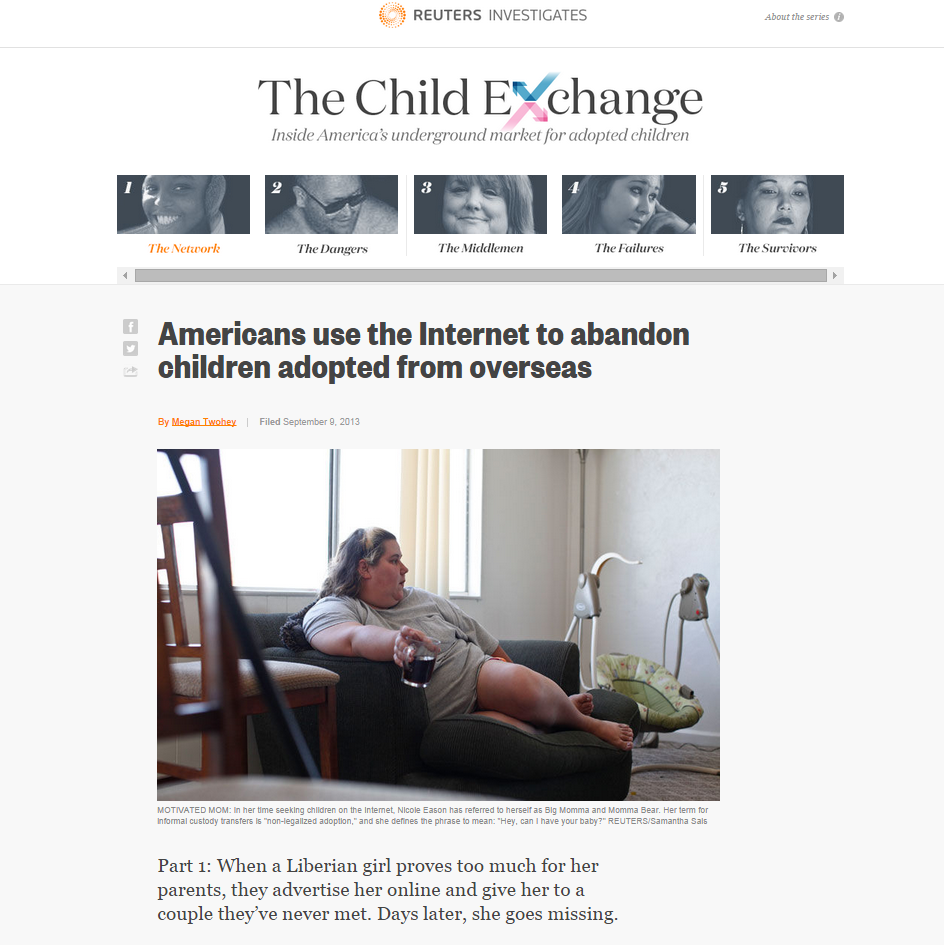 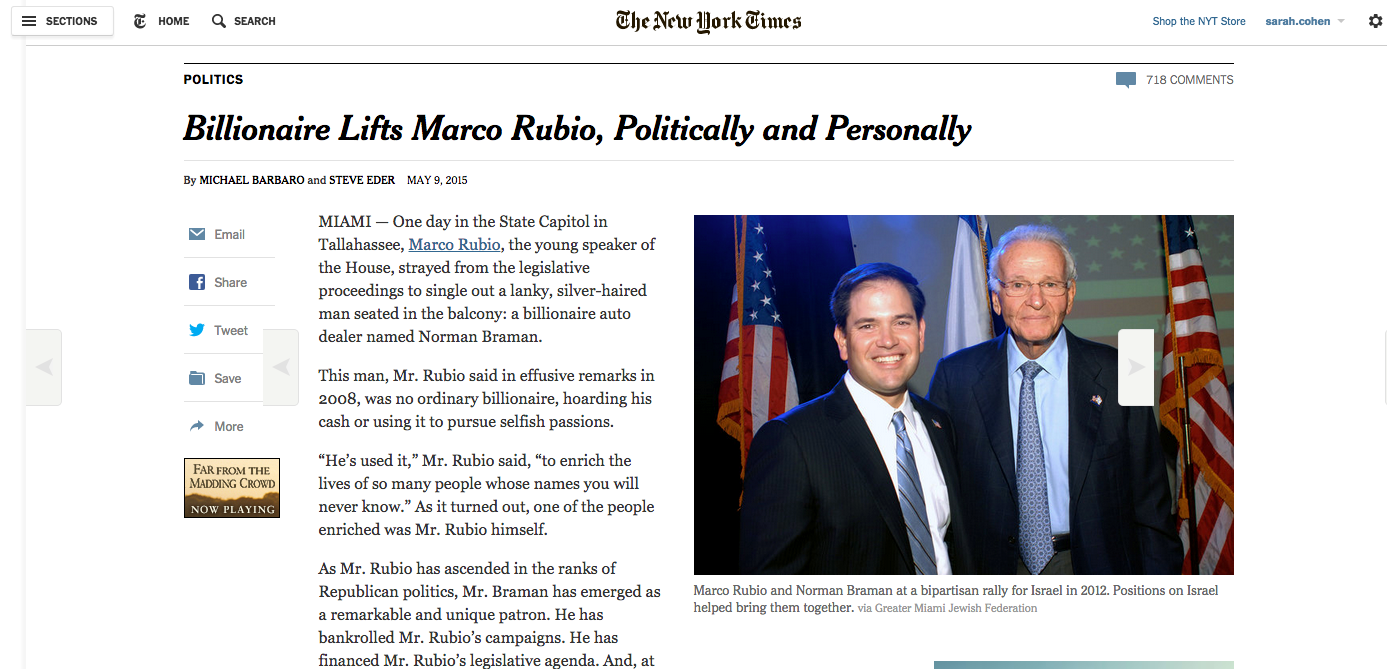 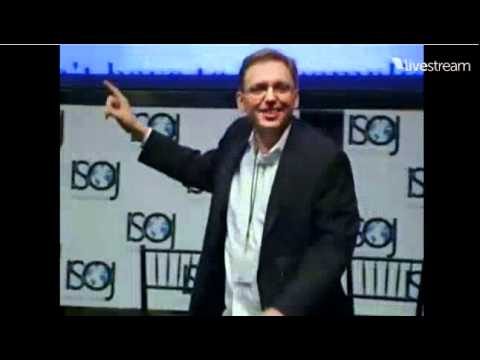 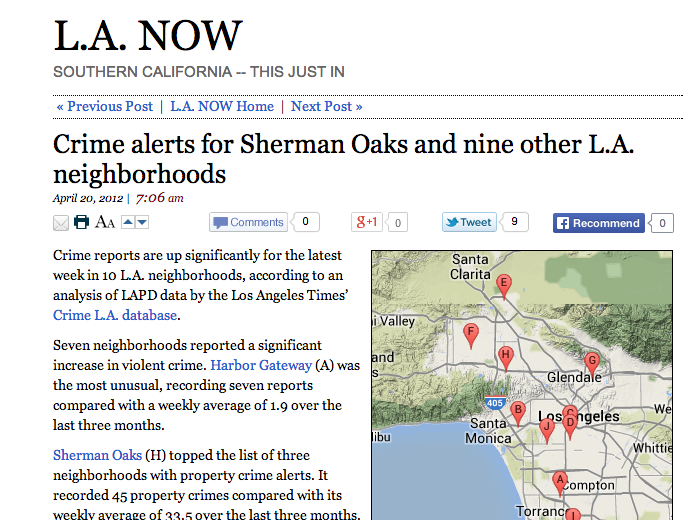 Thank you!
Sarah CohenThe New York Timessarah.cohen@nytimes.com
@sarahcnyt